制~青春2020/10/21
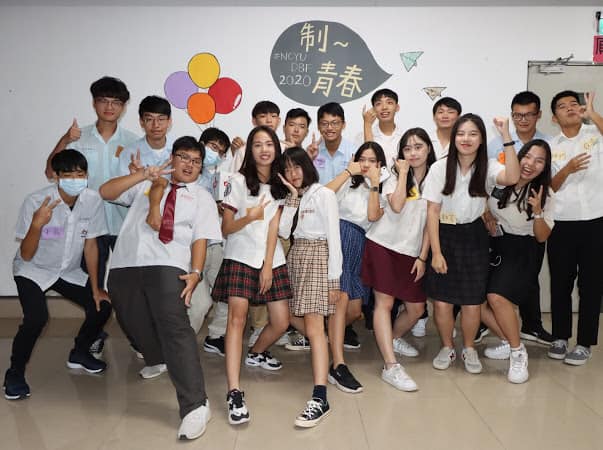 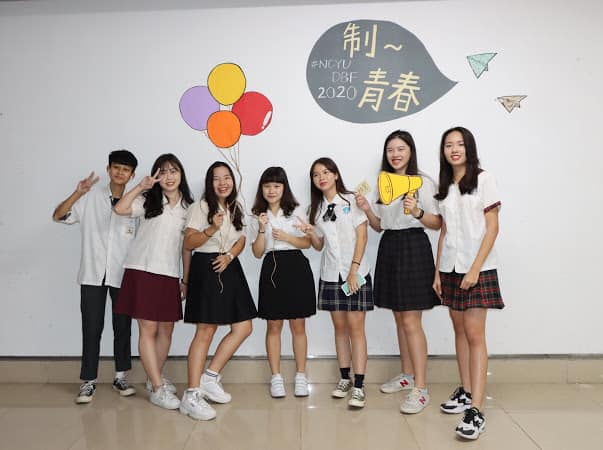 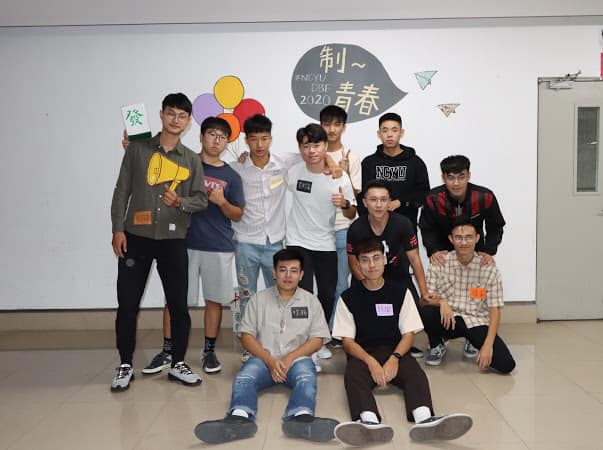 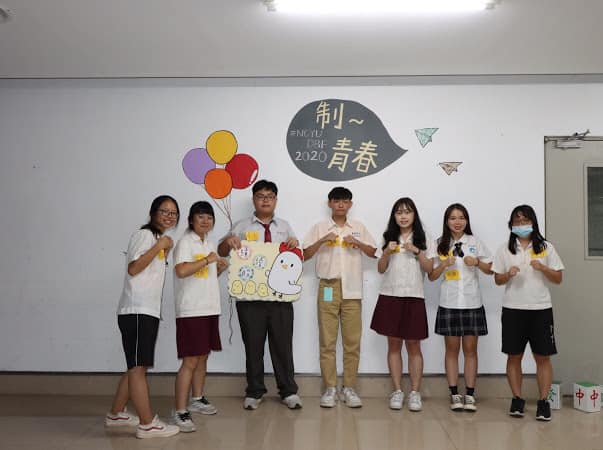 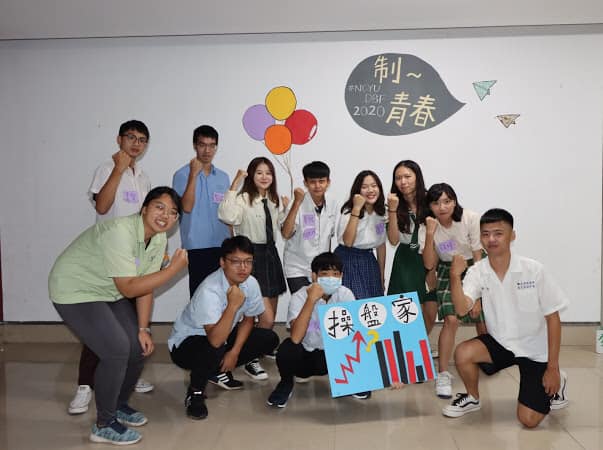 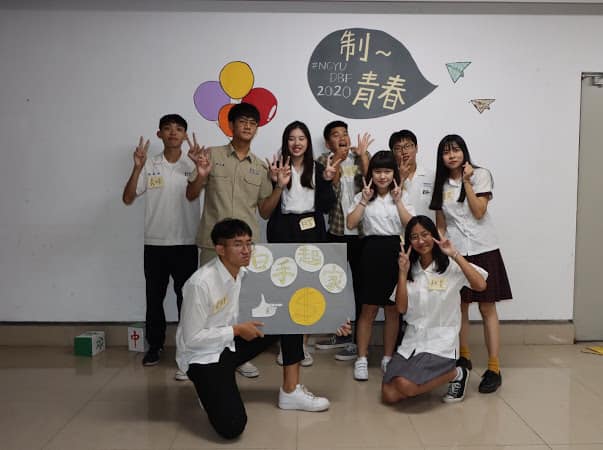 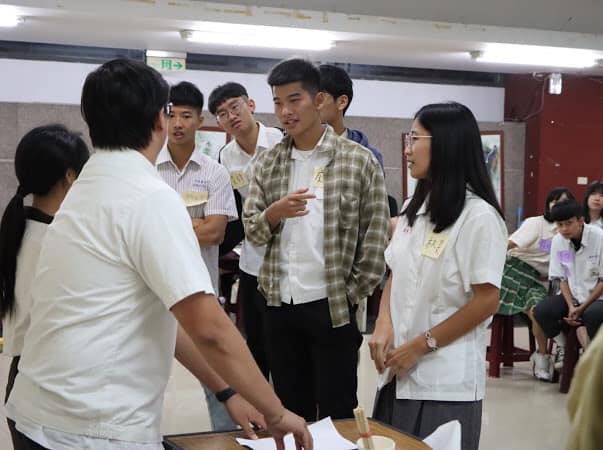 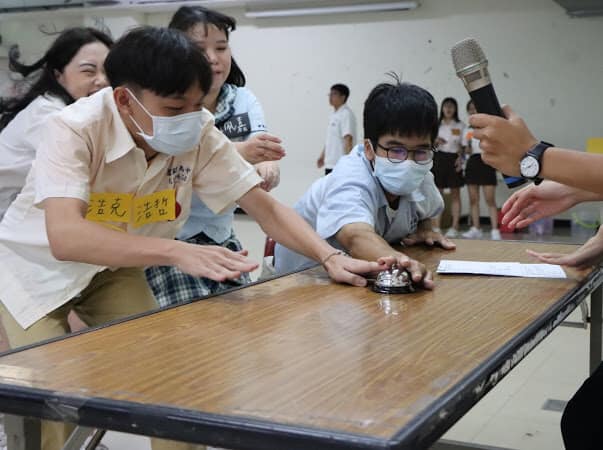 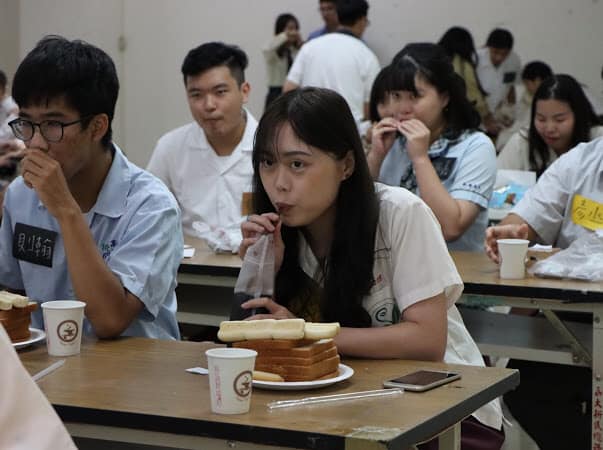 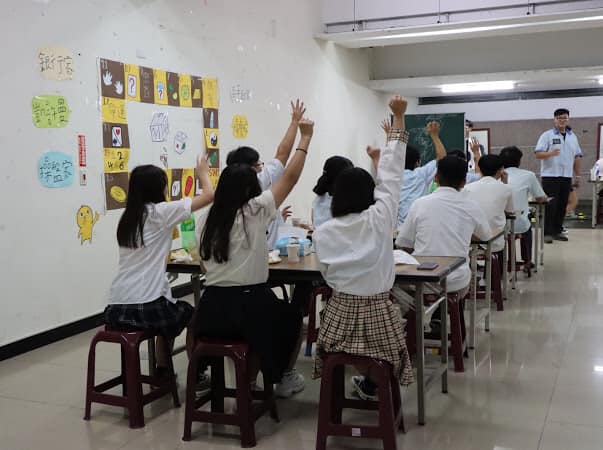